B-4.2
复习 15分钟
数据类型
有时将要处理的数据临时储存起来备用，存在对应的变量。不用种类的数据（比如整数、字符、浮点数等）都有对应的数据类型，精度和范围不一样。这些变量放在计算机的内存中。

以做菜为例子：
数据：原材料食材，随时需要用
变量：装食材的容器
数据类型：适用于不同食材的容器（盘子、水桶、菜筐）
内存：操作台
常见的数据类型
英文字母
例 2.2
大家都知道有 26 个英文字母，其中 A 是第一个字母。现在请编程求出：
1、M 是字母表中的第几个字母？
2、第 18 个字母是什么？
输出两个答案，使用换行隔开。

提示：这时我们发现，题目中涉及了字母，而我们刚才学习的数据类型都是存储整数的，所以现在需要一种新的存储类型。
[Speaker Notes: #include<iostream>
using namespace std;
int main() {
    int ans1;
    char ans2;
    ans1 = 'M' - 'A' + 1;
    ans2 = 'A' + 18 - 1;
    cout << ans1 << endl;
    cout << ans2 << endl;
    return 0;
}]
char
char 是一种存储字符的变量。

char 类型的本质就是一个不大于 127 的整数，只是这个整数可以表现成一个对应的字符。具体的表现方法已经进行了规定，具体的对应关系可见 课本P17。
ASCII码
英文字母
大写字母、小写字母和数字在 ASCII 表中都是按照顺序依次排列的。

'M'-'A'+1 是计算字母 'M' 和字母 'A' 中间的差距。
ans1 等价于 77 - 65 + 1 。 77 和 'M' 等价，65 和 'A' 等价。

'A'+18-1 ：计算字母 'A' 后面的第 18-1 个字母。
ans2 是 65+18-1 也就是 82。
注意单个 char 字符外面用单引号包裹
ans1 = 'M' - 'A' + 1;
ans2 = 'A' + 18 - 1;
[Speaker Notes: //ex1.1
#include <iostream>
using namespace std;
int main()
{
    cout << "I love Luogu!";
    return 0;
}]
英文字母
使用 cout 输出 char 类型的变量，会输出这个变量存储的数字 对应的字符。

如何输出 82 这个数字？
1. 把这个变量赋值给 int 类型
2. 使用接下来提到的类型强制转换方法
#include<iostream>
using namespace std;
int main() {
    int ans1;
    char ans2;
    ans1 = 'M' - 'A' + 1;
    ans2 = 'A' + 18 - 1;
    cout << ans1 << endl;
    cout << ans2 << endl;
    return 0;
}
[Speaker Notes: //ex1.1
#include <iostream>
using namespace std;
int main()
{
    cout << "I love Luogu!";
    return 0;
}]
玩橡皮泥
如果数学课上没有学过相关知识看不懂，跳过这题也是可以的！
玩橡皮泥
#include<iostream>
#include<cmath>
using namespace std;
#define PI 3.141593
int main() {
  int r1 = 4, r2 = 10;
  double V, l;
  V = 4.0/3 * PI *(r1*r1*r1 + r2*r2*r2); 
  // 计算体积
  l = pow(V, 1.0 / 3); 
  // 使用立方根计算边长，注意不能写成1/3
  cout << (int)l << endl;
  return 0;
}
正确使用数据类型是第一个难点
重申：数学课上没有学过相关知识看不懂，跳过这题也是可以的！
变量的输入与输出
在运行程序的时候告诉程序这需要处理的数字，程序可以返回答案。为了达成这个目的，必须让程序接受输入，并让程序能够处理这些输入。
输入 cin/cout
到现在为止的程序都是没有输入的。这相当于走进厨房执行“做菜”时，发现原材料已经放在碗里准备好了。

于是我们就要使用 cin 来告诉计算机一些数据。输入多个数据，使用换行或者空格（可以不止一个）隔开。
 
一个例子：
这里的 t 和 n 就是我们之前学习过的变量。
cin >> t >> n;
苹果采购
例 2.5
现在需要采购一些苹果，每名同学都可以分到固定数量的苹果，并且已经知道了同学的数量，请问需要采购多少个苹果？
从键盘输入数据。
注意：在这里将用户输入给程序的形式可能有所差异

样例输入：3 4
样例输出：12
苹果采购
#include<iostream>
using namespace std;
int main() {
    int t, n; 
    //每个人的苹果数量 和 学生数量
    cin >> t >> n;
    cout << t * n << endl;
    return 0;
}
我们可以写出如下程序。
运行程序……发现除了一个黑框框什么都没有。
不用慌，你还没告诉计算机有每人几个苹果和几名同学呢！
注意！是本地运行，不是在线IDE！
在线 IDE 的输入 3 4，并且按一下运行。
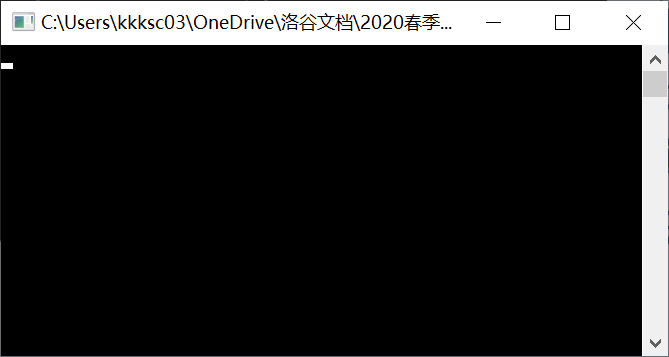 苹果采购
于是在黑框框中输入 3 4，并且按一下回车键。
意思是每人 3 个苹果，有 4 名同学。
计算机马上给出了结果：12
每位一共需要采购 12 个苹果，答案正确。



首先定义两个 int 类型的变量 t 和 n，分别表示每人可以分到的苹果数量和学生数量。最后输出了 t*n 的值表示答案。
int t, n; 
cin >> t >> n;
cout << t * n << endl;
[Speaker Notes: #include<iostream>
using namespace std;
int main() {
    int t, n; // 每个人的苹果数量 和 学生数量
    cin >> t >> n;
    cout << t * n << endl;
    return 0;
}]